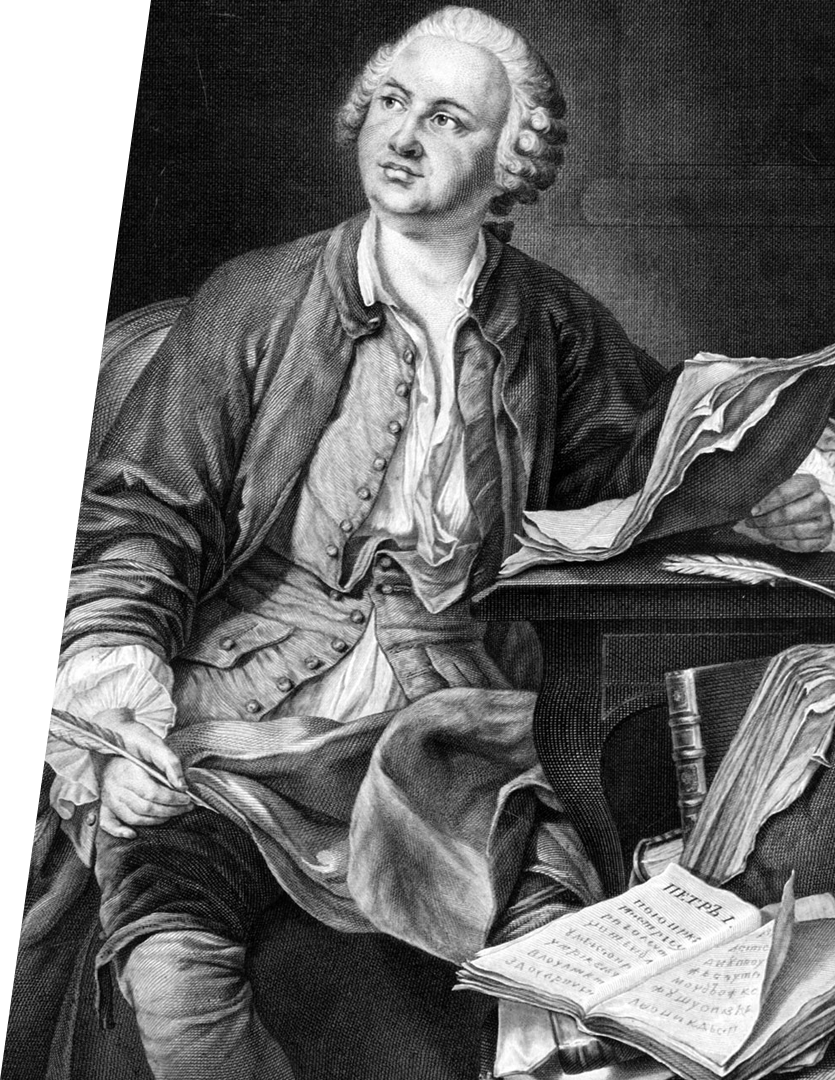 Масса и плотность
тела
М. В. Ломоносов
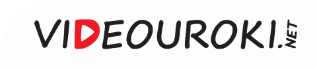 Закон инерции
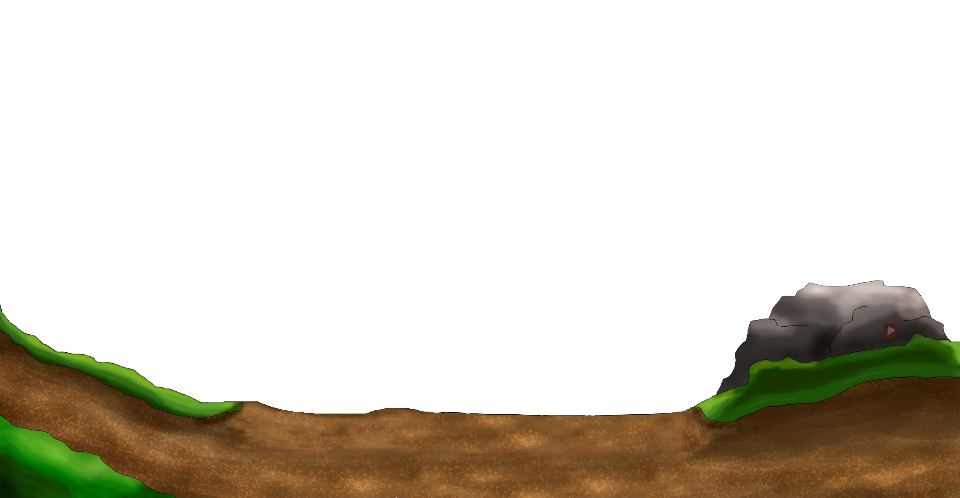 ИСО
1-й закон Ньютона
Инерциальная система отсчета
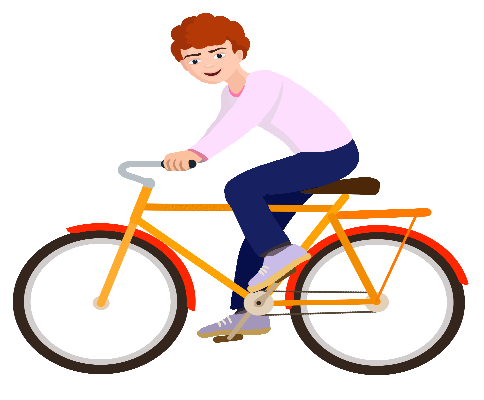 существуют такие системы отсчета, относительно которых поступательно движущееся тело сохраняет скорость неизменной, если на него не действуют другие тела или действие этих тел скомпенсировано.
система отсчета, относительно которой тело при компенсации внешних воздействий движется прямолинейно и равномерно.
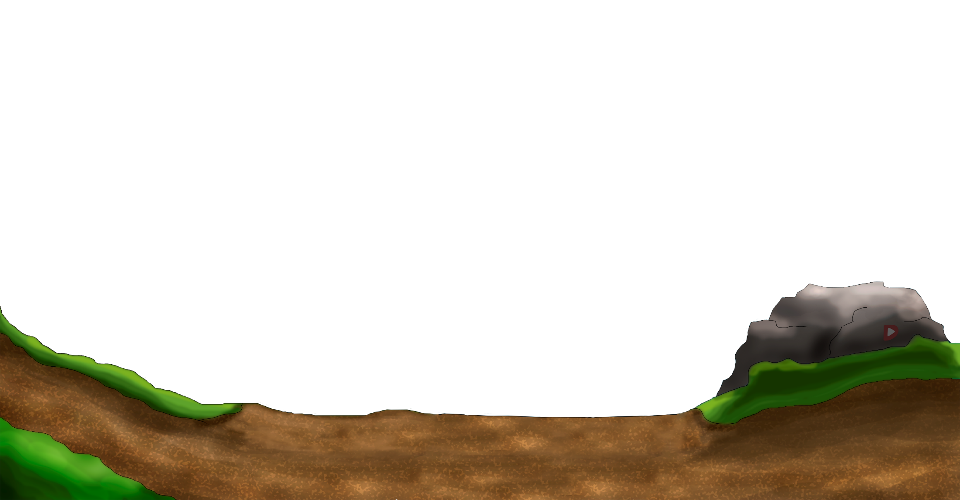 Не ИСО
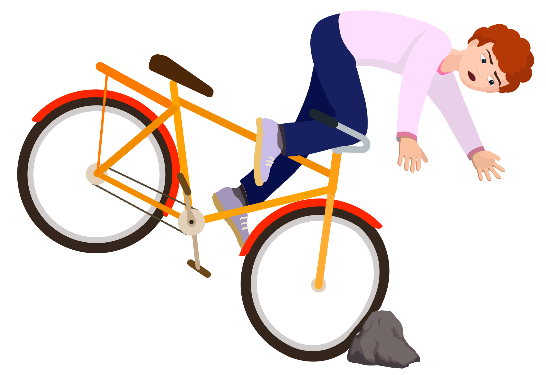 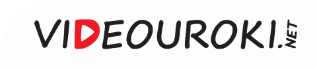 Закон инерции
1-й закон Ньютона
Инерциальная система отсчета
существуют такие системы отсчета, относительно которых поступательно движущееся тело сохраняет скорость неизменной, если на него не действуют другие тела или действие этих тел скомпенсировано.
система отсчета, относительно которой тело при компенсации внешних воздействий движется прямолинейно и равномерно.
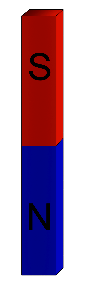 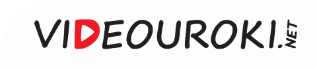 Закон инерции
1-й закон Ньютона
Инерциальная система отсчета
Ускоренное движение тела
существуют такие системы отсчета, относительно которых поступательно движущееся тело сохраняет скорость неизменной, если на него не действуют другие тела или действие этих тел скомпенсировано.
система отсчета, относительно которой тело при компенсации внешних воздействий движется прямолинейно и равномерно.
результат нескомпенсированного воздействия на него других тел.
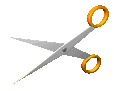 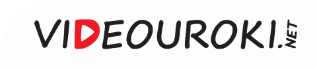 Закон инерции
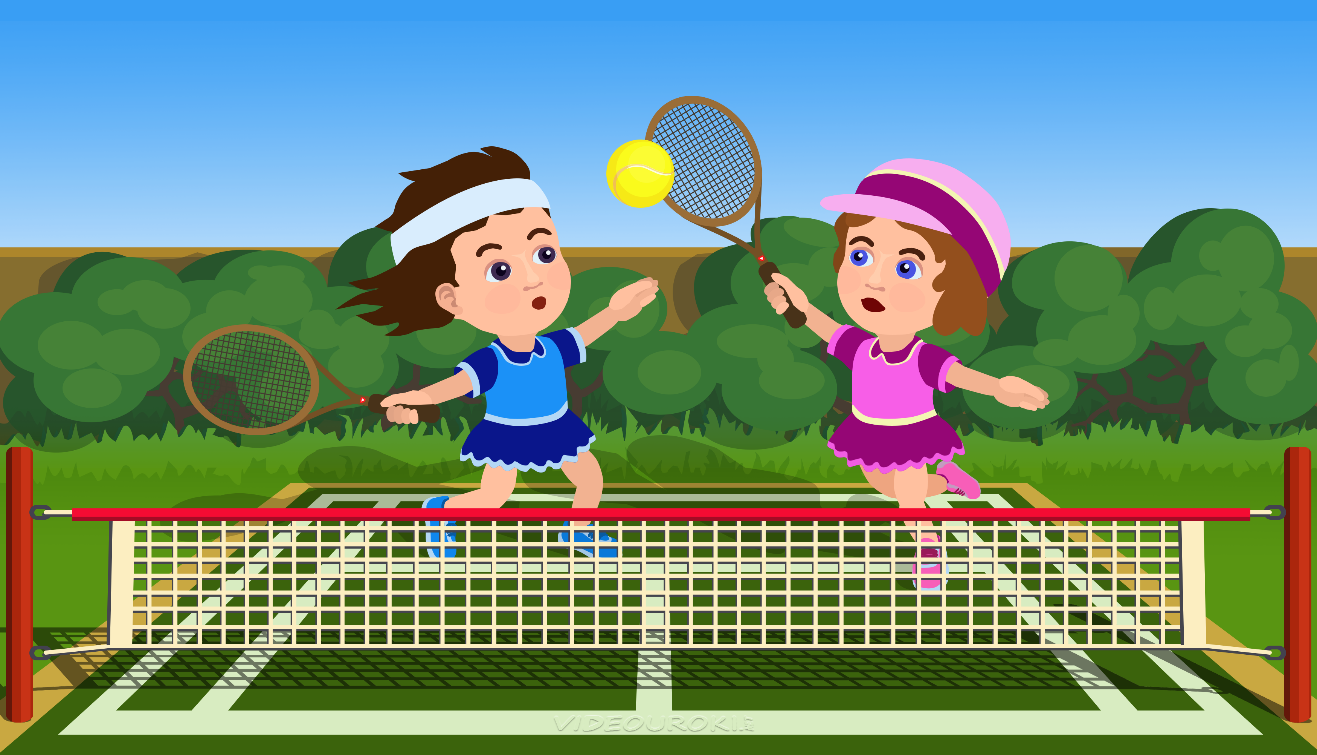 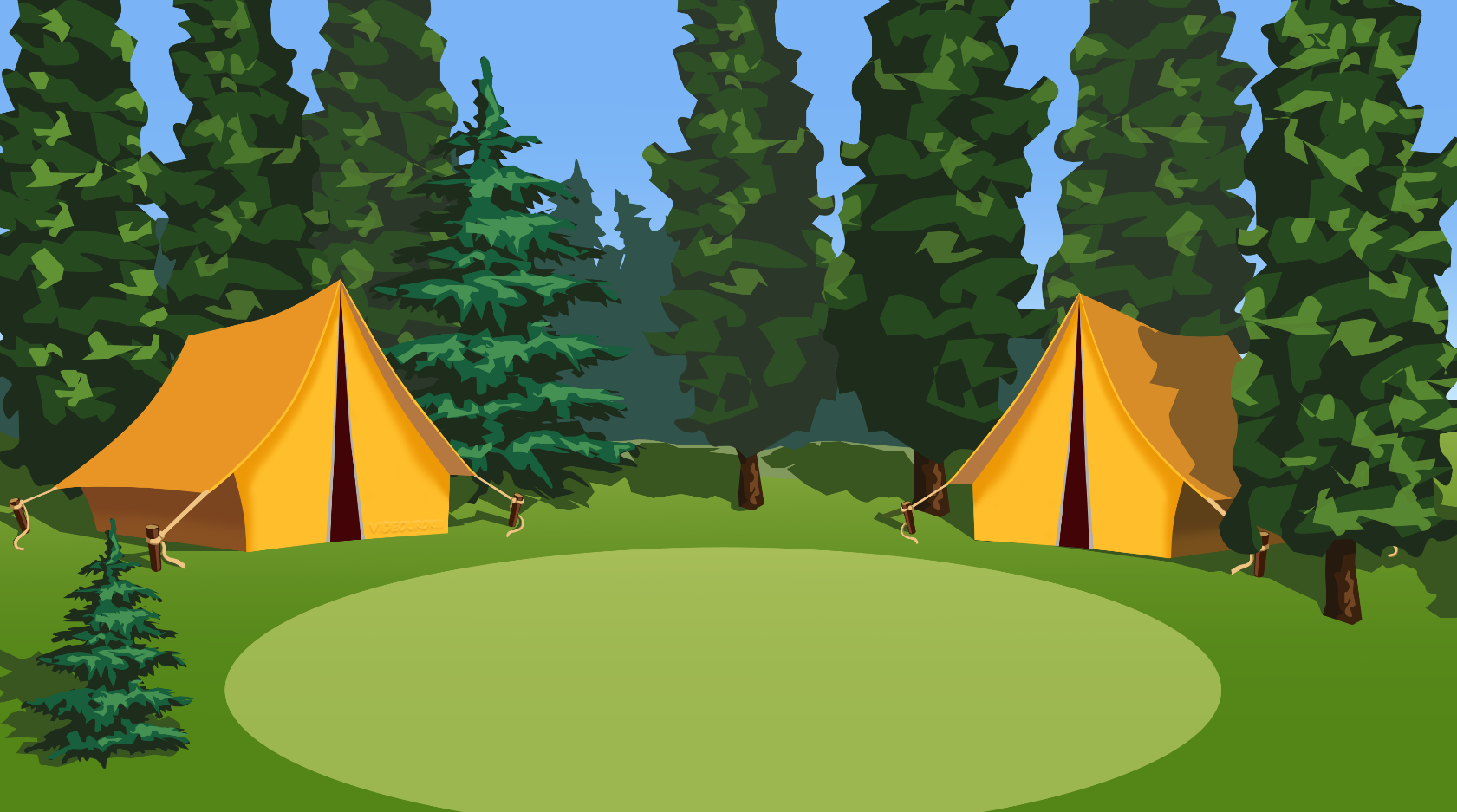 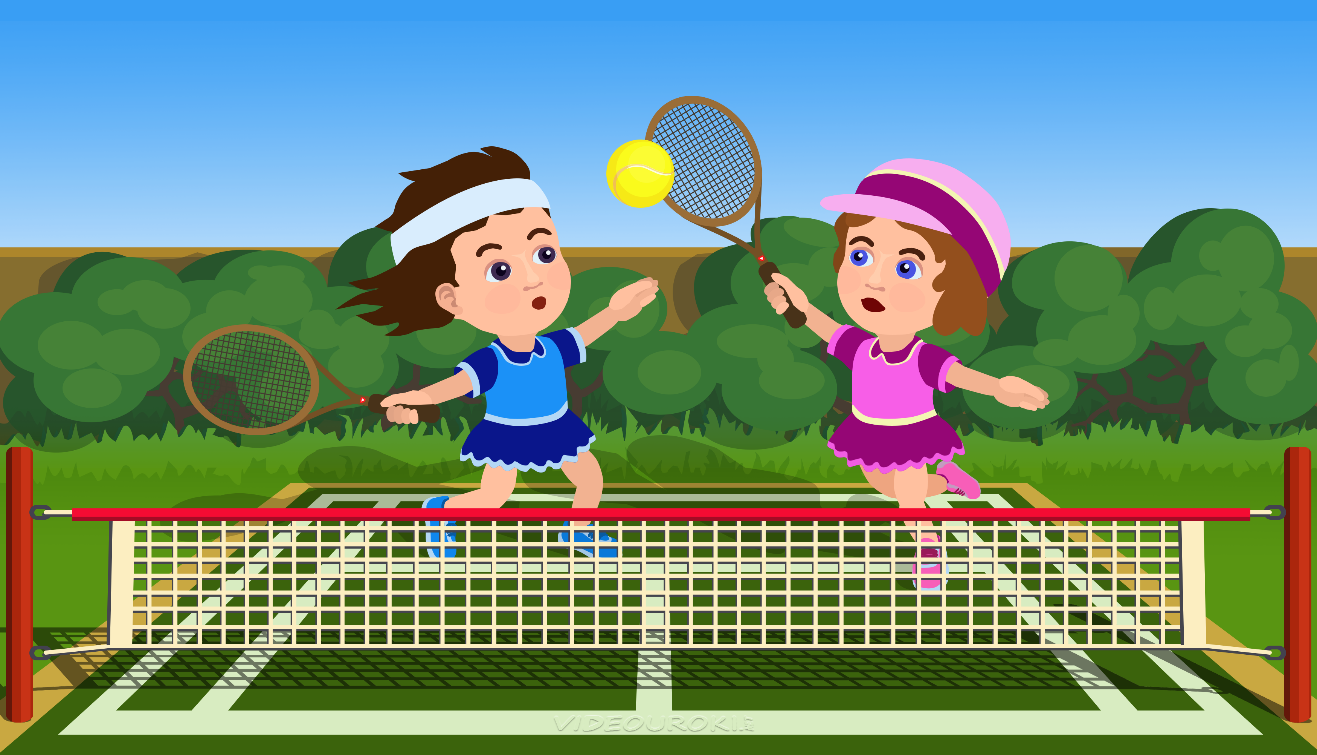 1-й закон Ньютона
Ускоренное движение тела
существуют такие системы отсчета, относительно которых поступательно движущееся тело сохраняет скорость неизменной, если на него не действуют другие тела или действие этих тел скомпенсировано.
результат нескомпенсированного воздействия на него других тел.
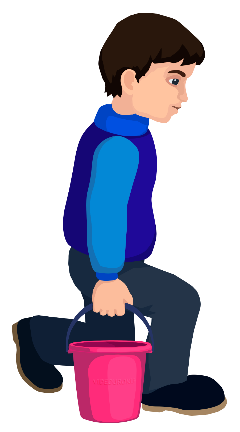 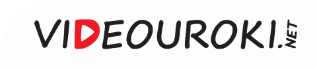 Взаимодействие тел
1-й закон Ньютона
Ускоренное движение тела
существуют такие системы отсчета, относительно которых поступательно движущееся тело сохраняет скорость неизменной, если на него не действуют другие тела или действие этих тел скомпенсировано.
результат нескомпенсированного воздействия на него других тел.
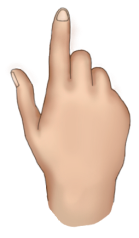 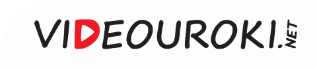 Взаимодействие тел
1-й закон Ньютона
Ускоренное движение тела
существуют такие системы отсчета, относительно которых поступательно движущееся тело сохраняет скорость неизменной, если на него не действуют другие тела или действие этих тел скомпенсировано.
результат нескомпенсированного воздействия на него других тел.
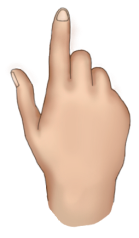 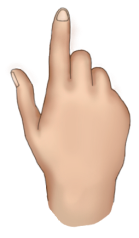 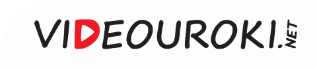 Взаимодействие тел
Результаты опытов
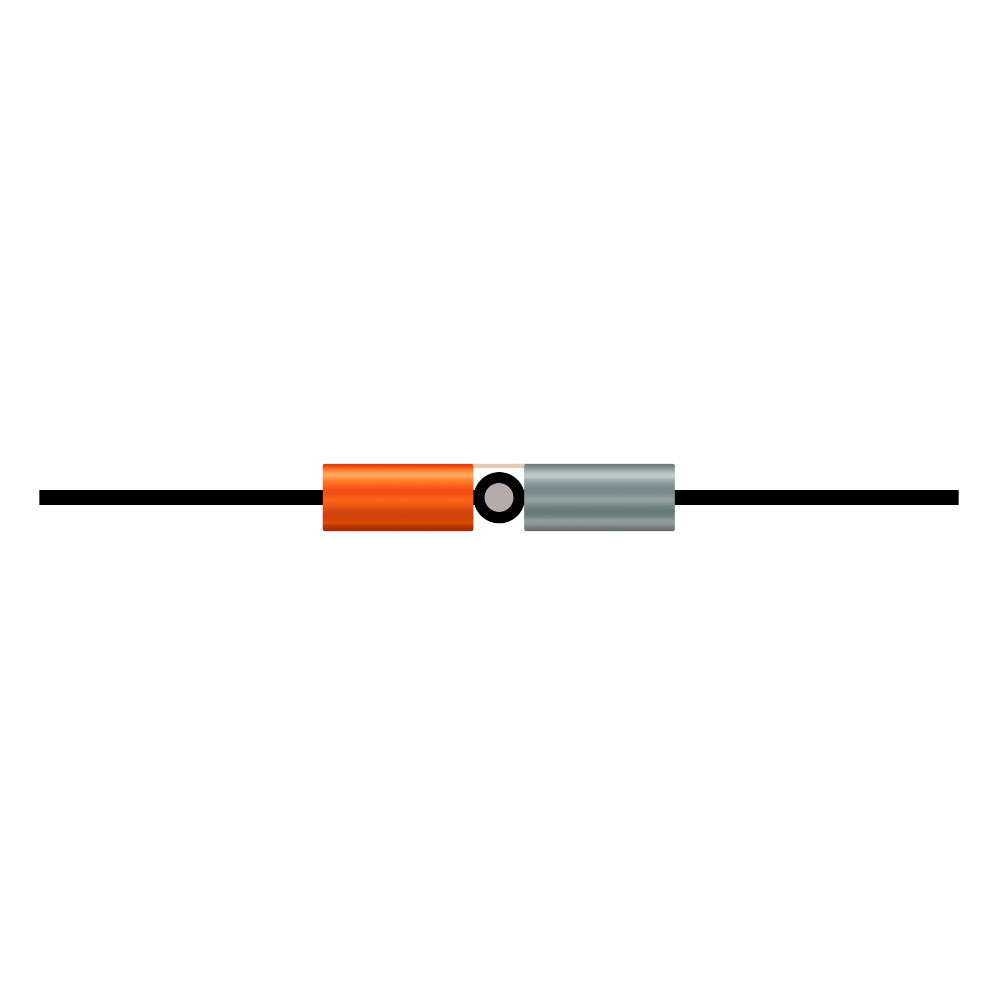 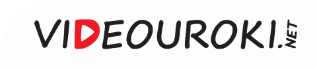 Взаимодействие тел
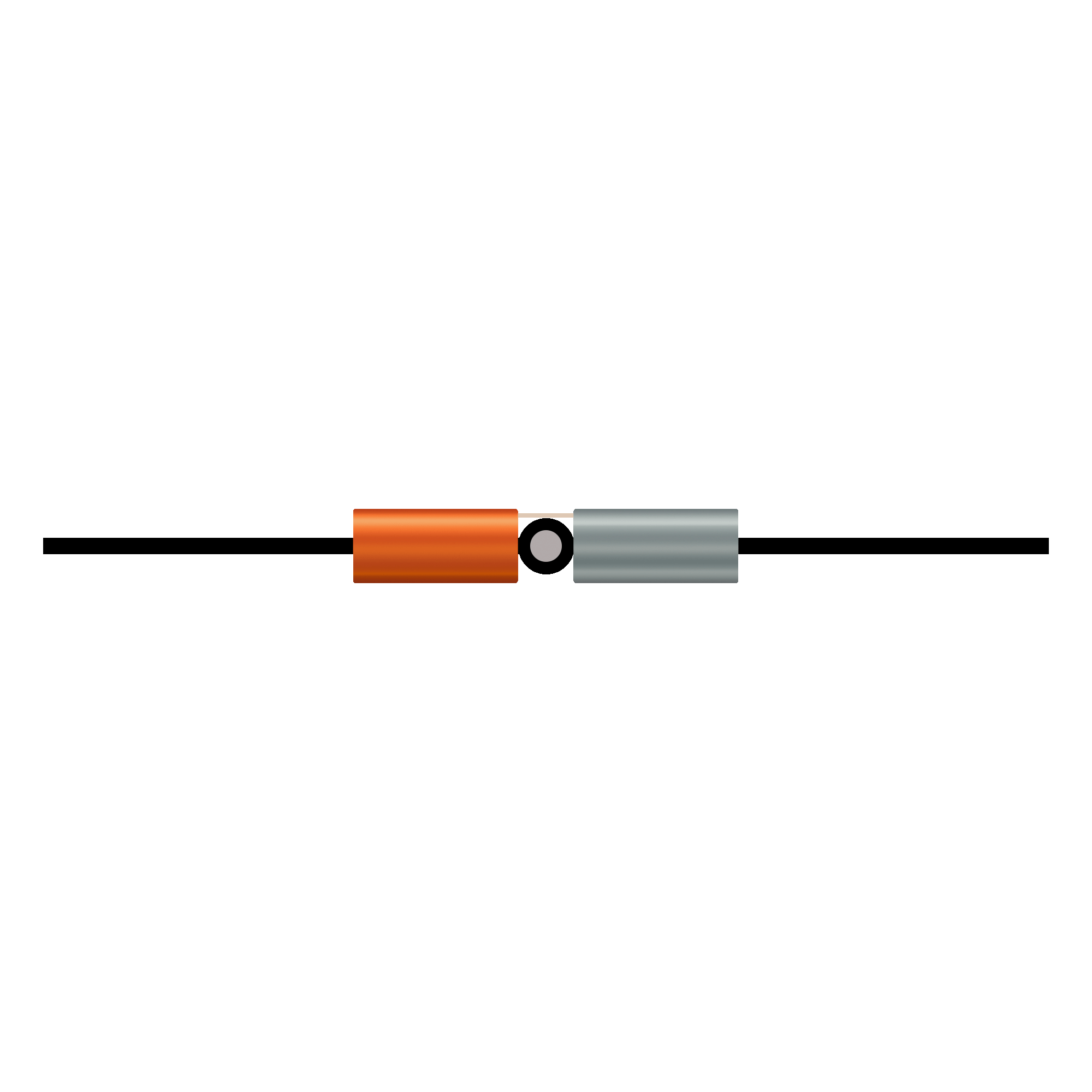 Результаты опытов
— угловая скорость вращения стержня.
— радиус вращения
алюминиевого цилиндра.
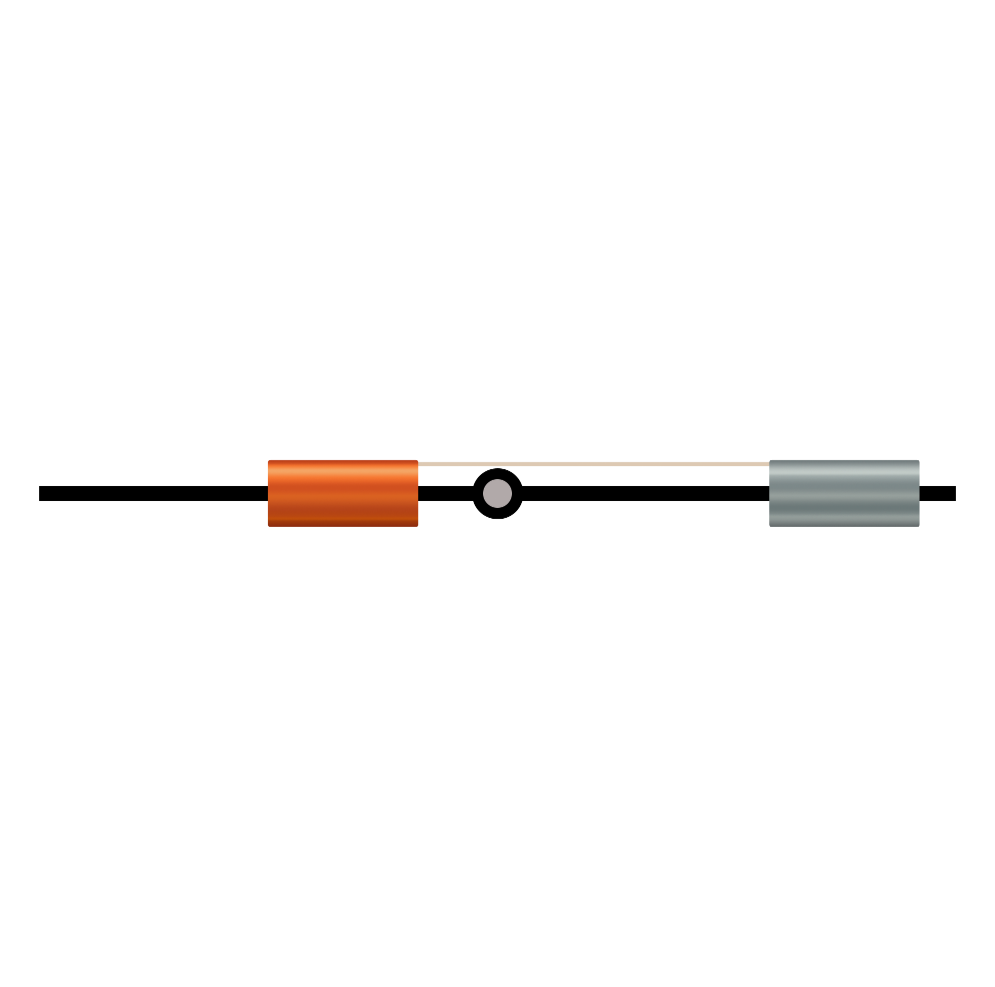 — радиус вращения медного
цилиндра.
R2
R1
Центростремительные ускорения:
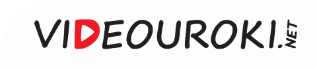 Взаимодействие тел
Результаты опытов
— угловая скорость вращения стержня.
— радиус вращения
алюминиевого цилиндра.
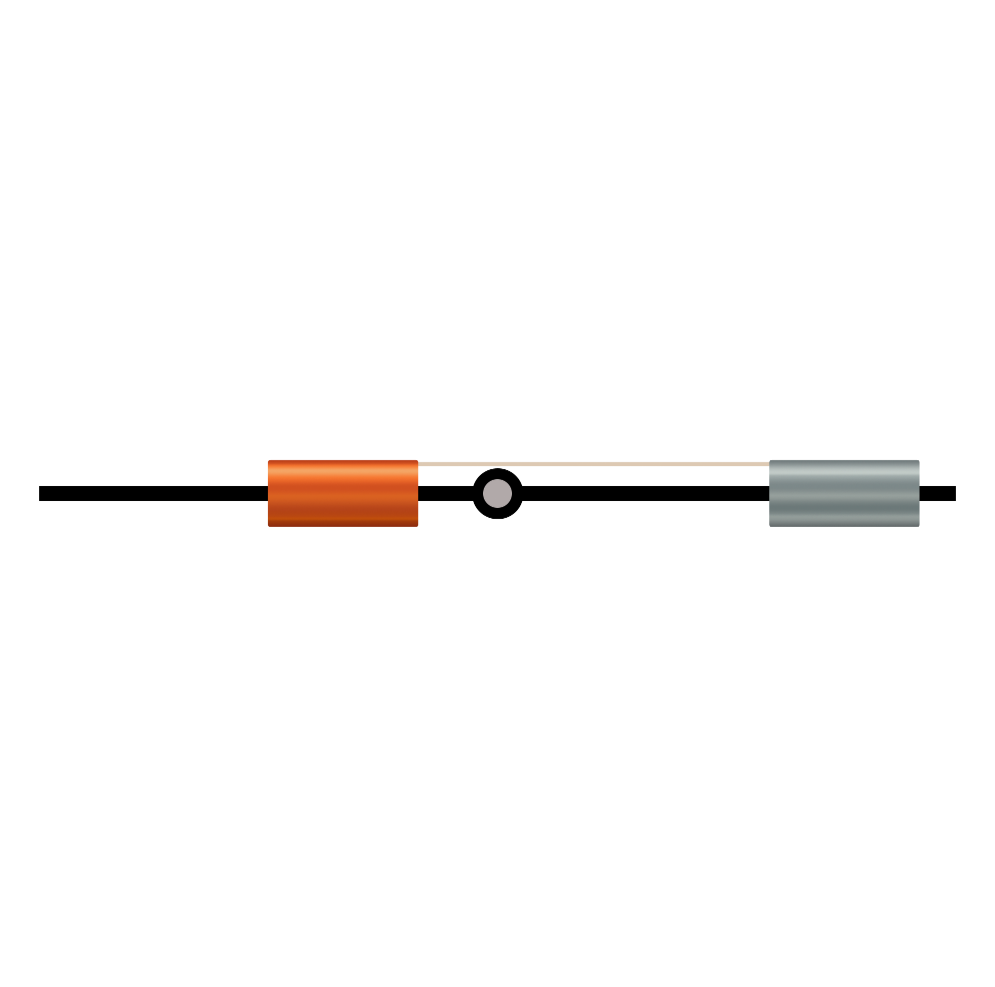 Ускорение
— радиус вращения медного
цилиндра.
R2
R1
векторная физическая величина, характеризующая быстроту изменения скорости тела.
Центростремительные ускорения:
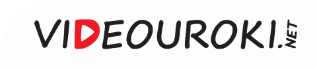 Взаимодействие тел
Результаты опытов
— угловая скорость вращения стержня.
— радиус вращения
Массы цилиндров:
алюминиевого цилиндра.
Ускорение
Масса
Плотность
— радиус вращения медного
цилиндра.
векторная физическая величина, характеризующая быстроту изменения скорости тела.
количественная мера инертности тела.
физическая величина, равная отношению массы тела к его объему.
Центростремительные ускорения:
Закономерность
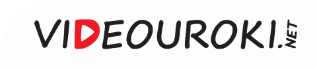 Взаимодействие тел
Результаты опытов
Массы цилиндров:
Ускорение
Плотность
Масса
Плотность
Масса
векторная физическая величина, характеризующая быстроту изменения скорости тела.
физическая величина, равная отношению массы тела к его объему.
количественная мера инертности тела.
физическая величина, равная отношению массы тела к его объему.
количественная мера инертности тела.
Закономерность
Отношение модулей ускорений двух взаимодействующих тел обратно пропорционально их массам.
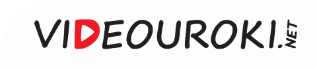 Масса
Свойство аддитивности
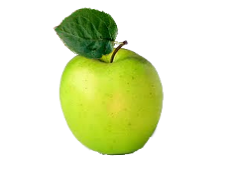 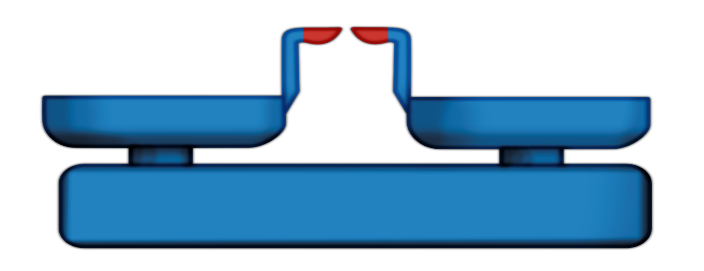 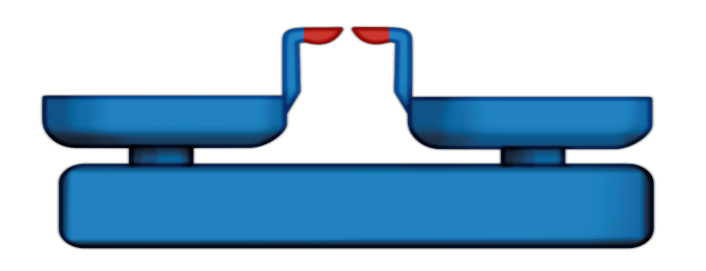 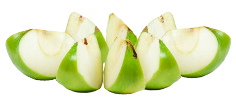 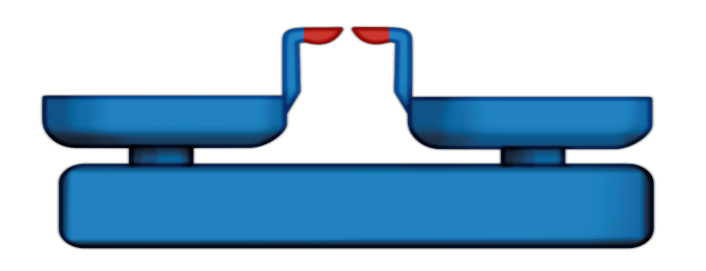 Закон сохранения массы
Масса
физическая скалярная величина, равная сумме масс всех частиц, из которых состоит тело.
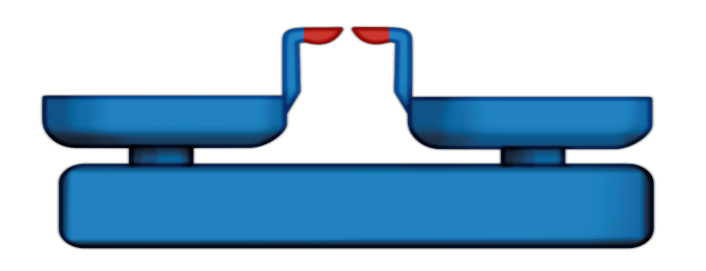 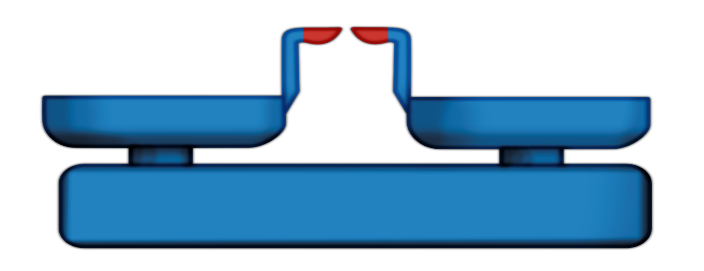 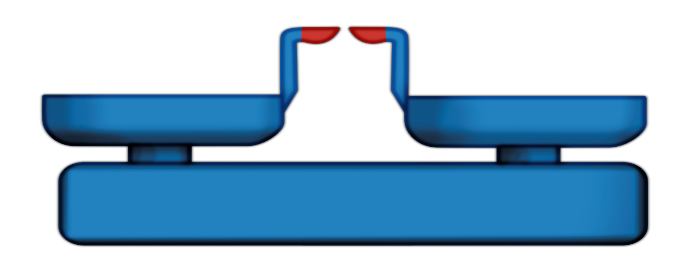 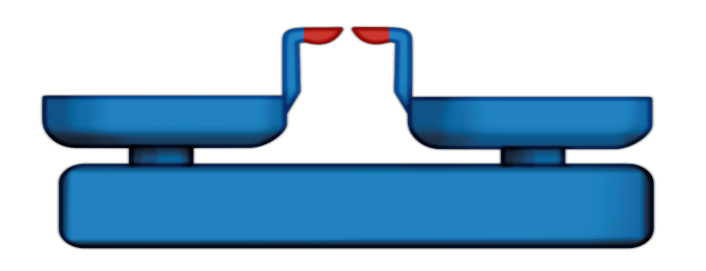 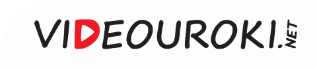 Масса
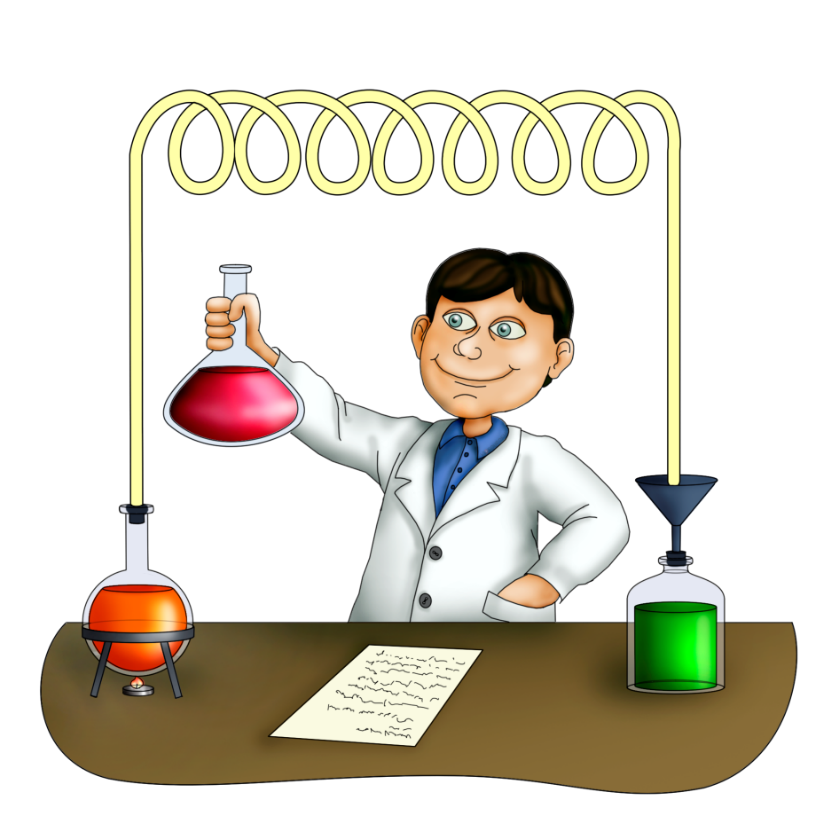 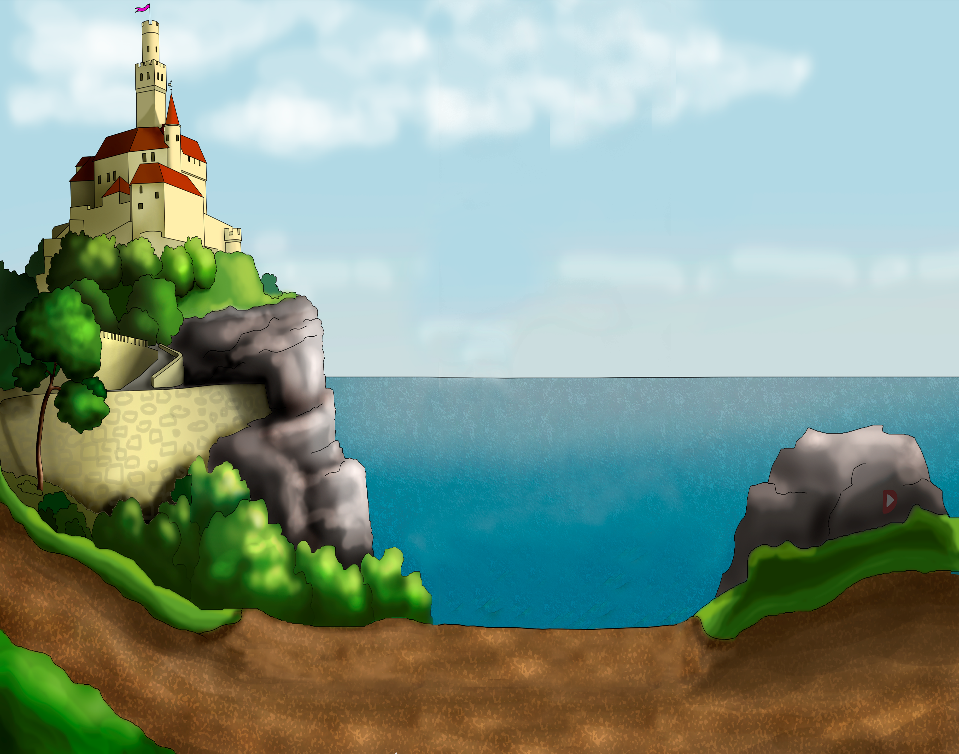 Закон сохранения массы
Масса
при любых процессах, происходящих в системе, ее масса остается неизменной.
физическая скалярная величина, равная сумме масс всех частиц, из которых состоит тело.
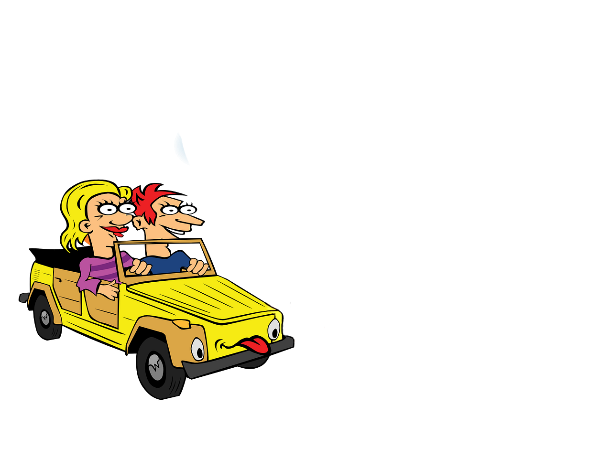 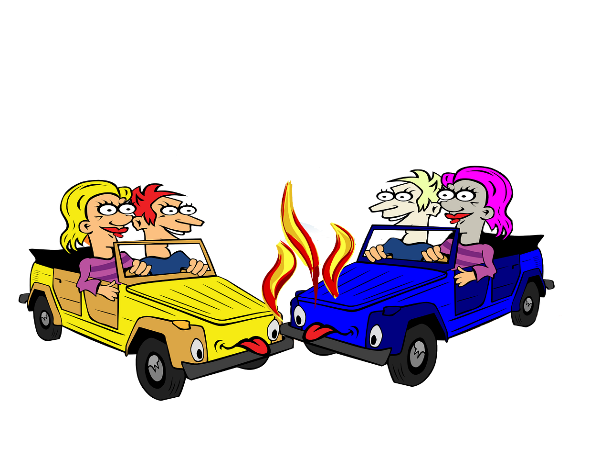 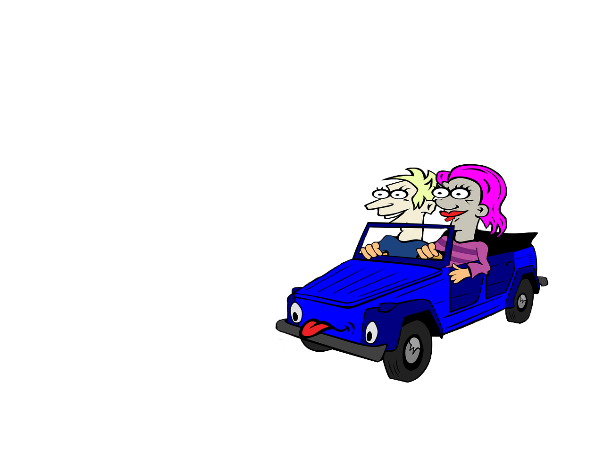 Масса тела не зависит ни от взаимодействий, в которых тело участвует, ни от скорости движения.
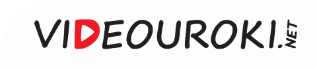 Масса
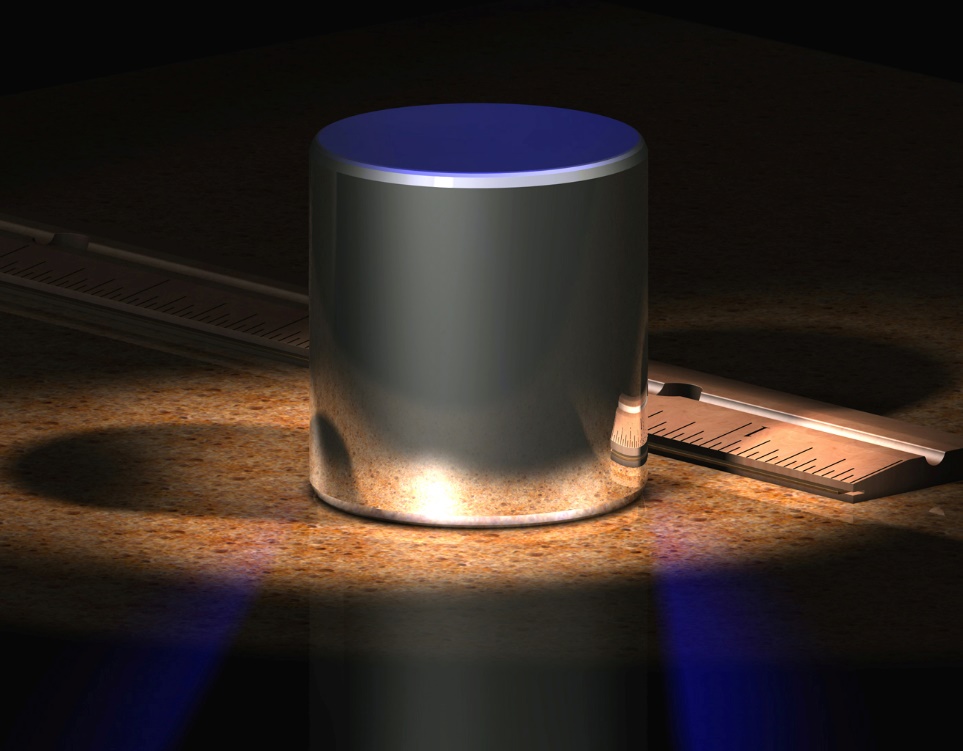 — единица измерения массы в СИ.
Закон сохранения массы
Масса
при любых процессах, происходящих в системе, ее масса остается неизменной.
физическая скалярная величина, равная сумме масс всех частиц, из которых состоит тело.
Масса тела не зависит ни от взаимодействий, в которых тело участвует, ни от скорости движения.
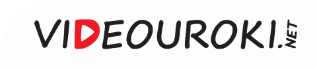 Масса
— единица измерения массы в СИ.
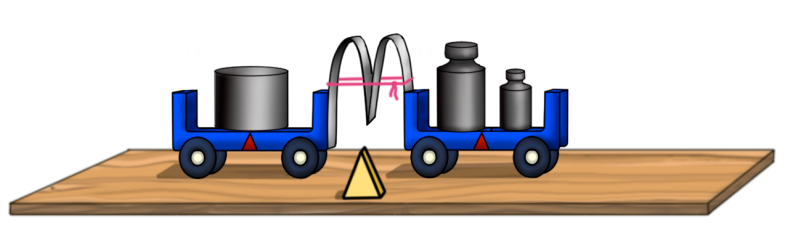 Закон сохранения массы
Масса
при любых процессах, происходящих в системе, ее масса остается неизменной.
физическая скалярная величина, равная сумме масс всех частиц, из которых состоит тело.
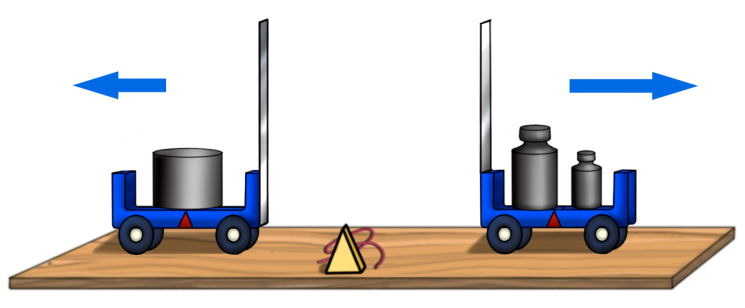 Масса тела не зависит ни от взаимодействий, в которых тело участвует, ни от скорости движения.
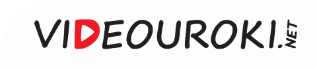 Масса
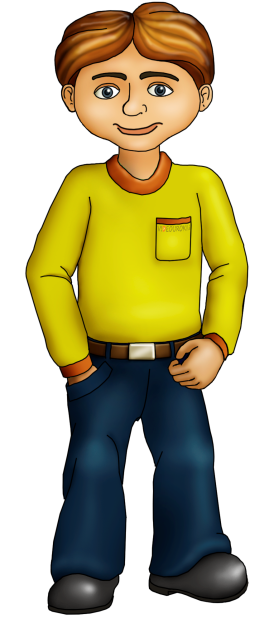 — единица измерения массы в СИ.
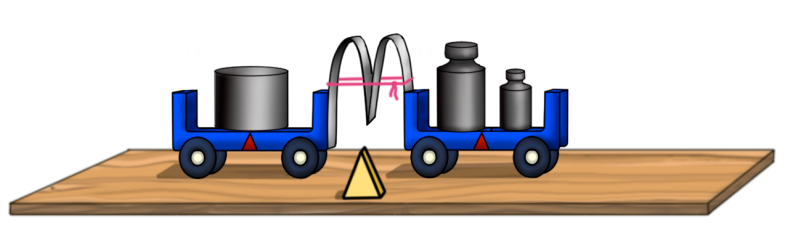 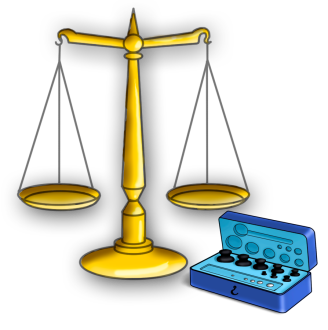 Закон сохранения массы
Масса
при любых процессах, происходящих в системе, ее масса остается неизменной.
физическая скалярная величина, равная сумме масс всех частиц, из которых состоит тело.
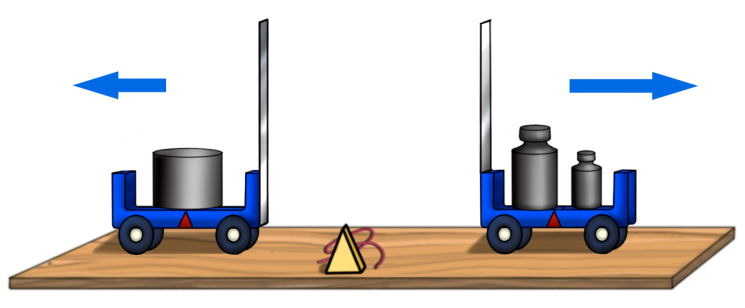 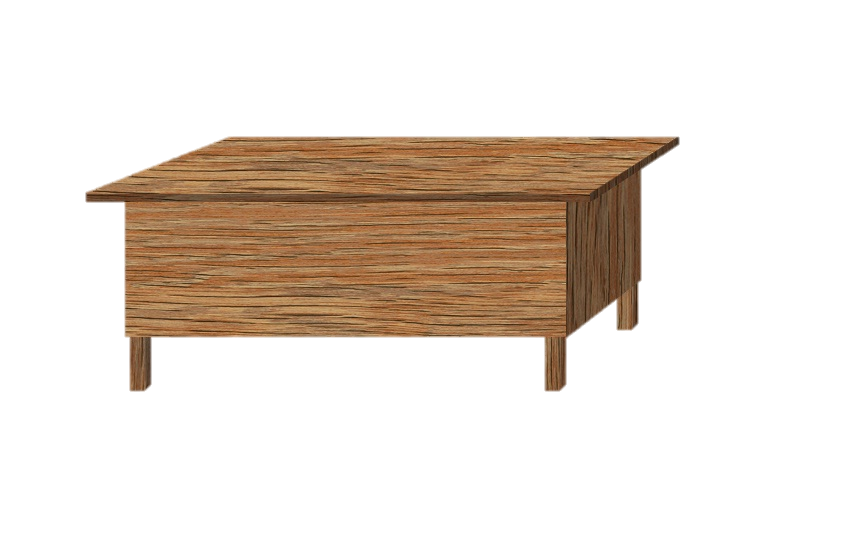 Масса тела не зависит ни от взаимодействий, в которых тело участвует, ни от скорости движения.
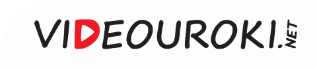 Масса и плотность тела
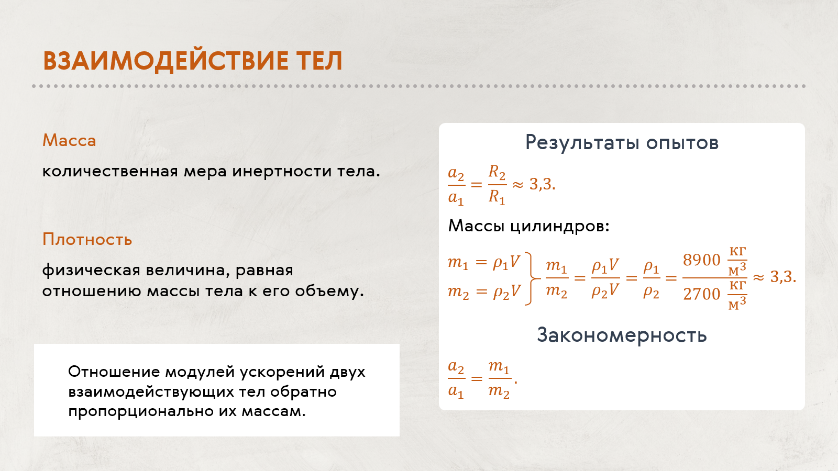 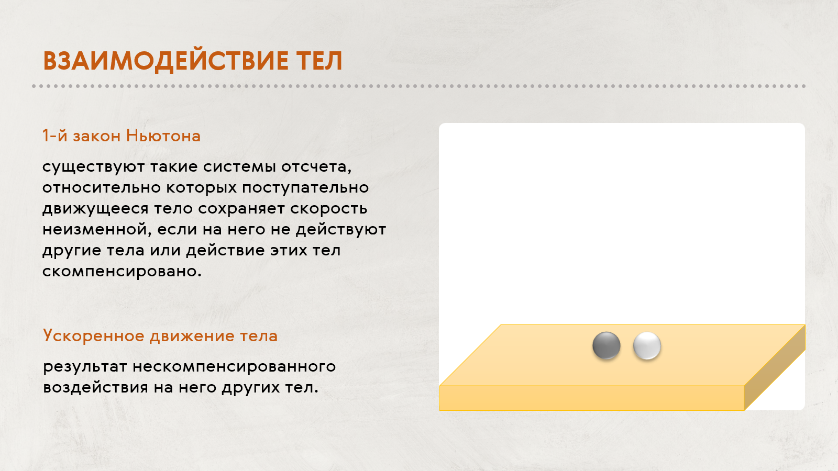 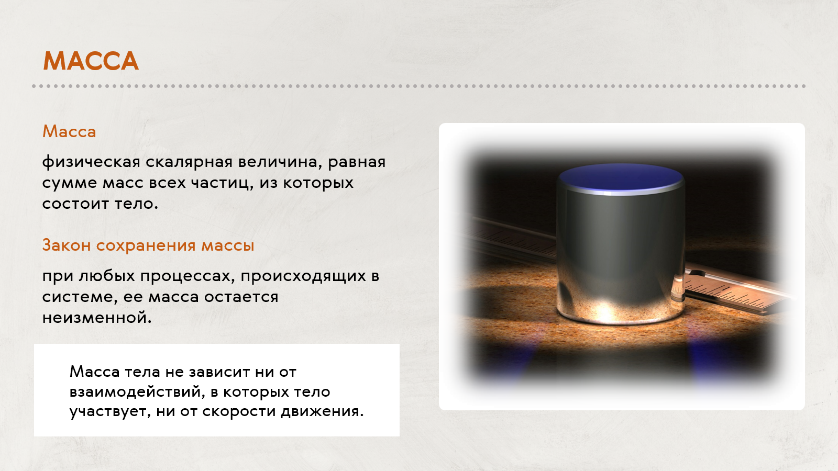 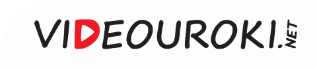